Clustered Form & Central Form
Central Form
Dominance
Proximity
One Form
University of Diyala
College of Engineering
Department of Architecture
1ST Stage
2018 – 2019

Lecture_ 10
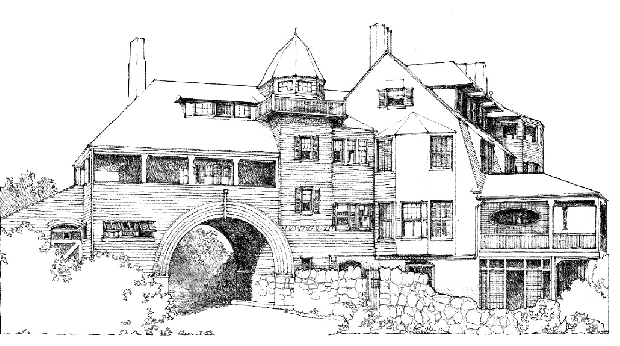 Grid Form
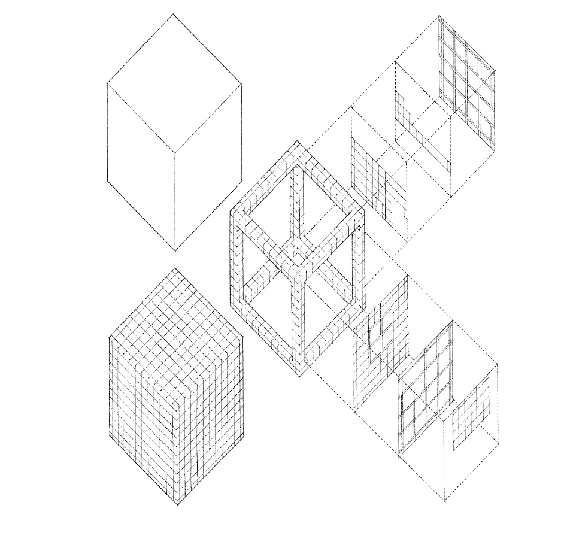 Grid Form
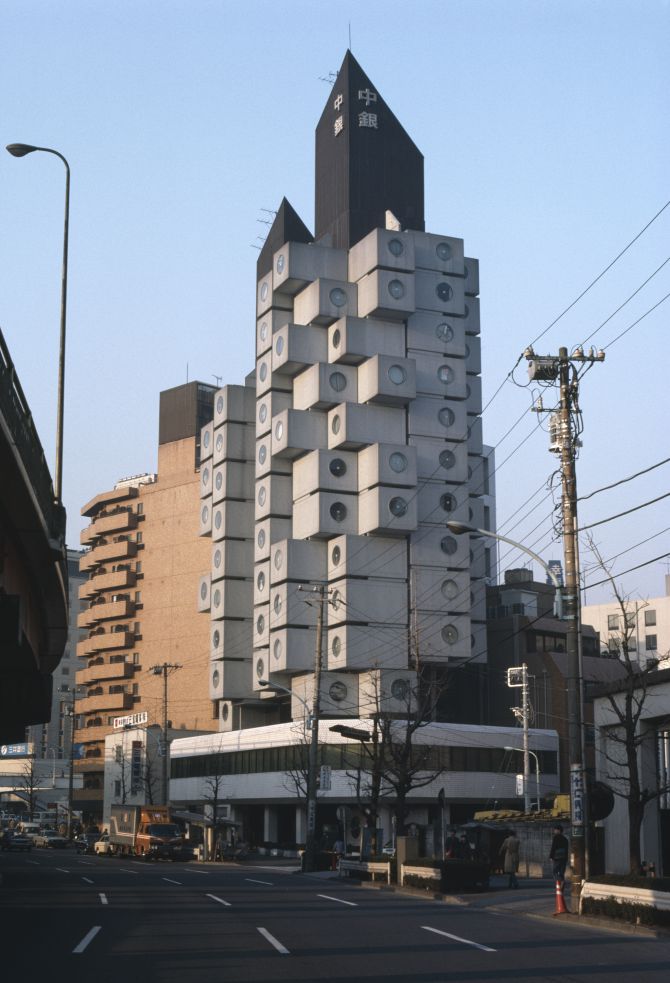 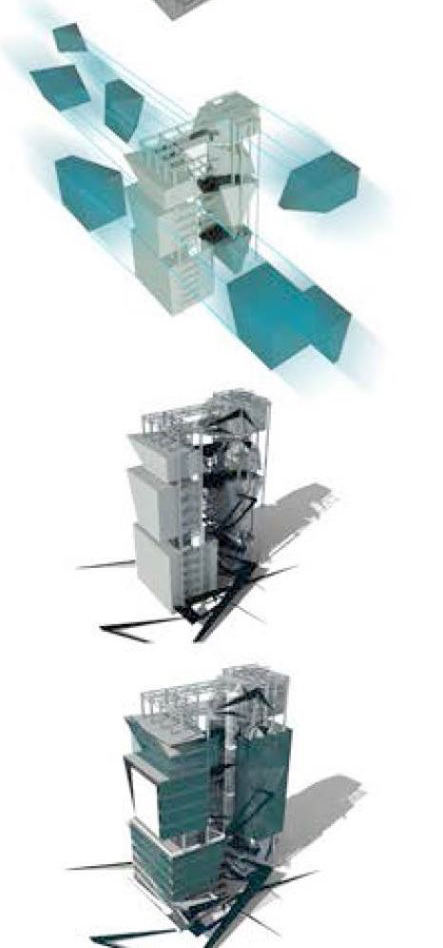 التشكيل بتداخل الشبكات
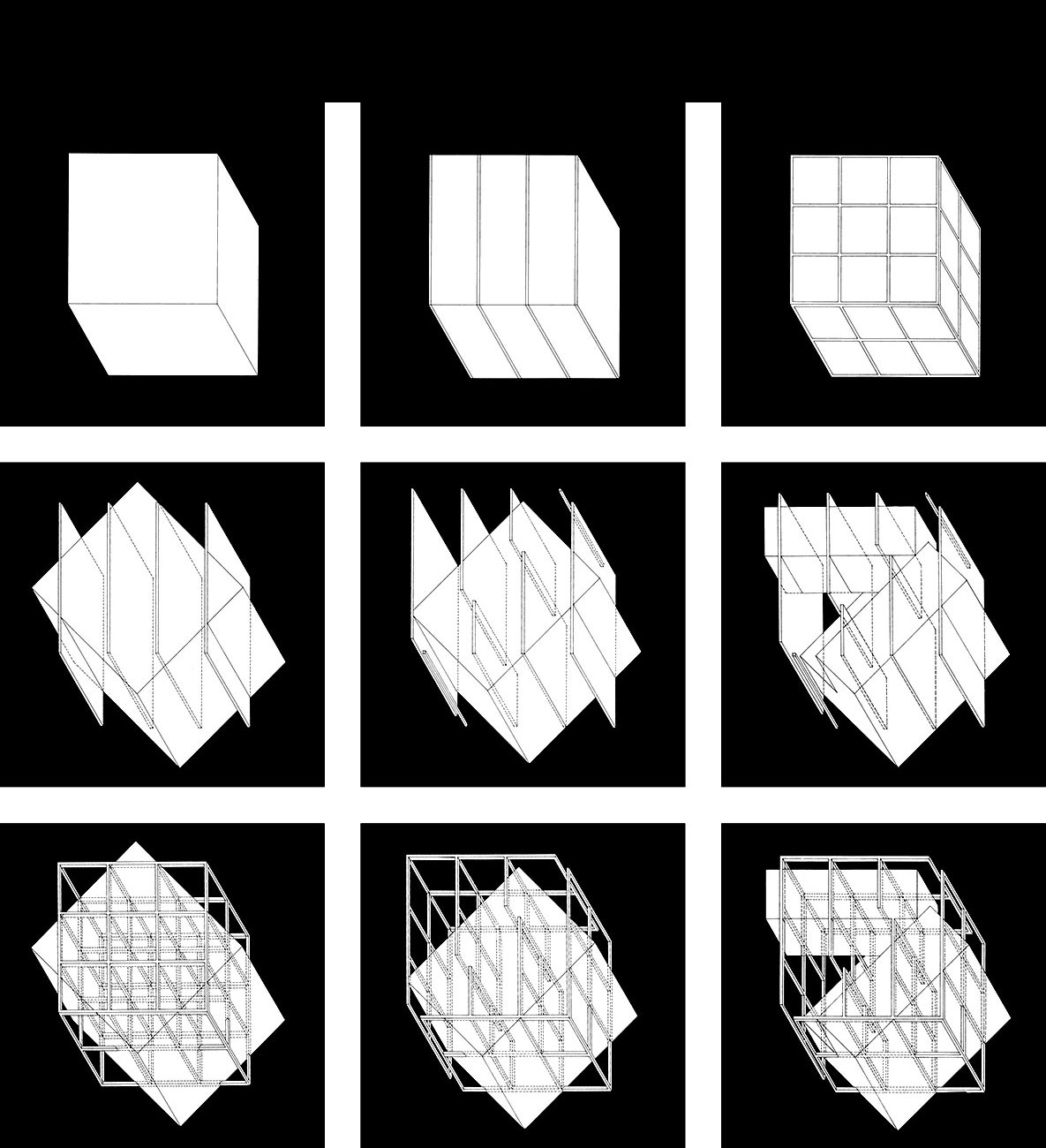